Life After Residency: Finding the Perfect First Job Nancy Poblenz, DDS, JDSenior CounselCommonSpirit HealthC
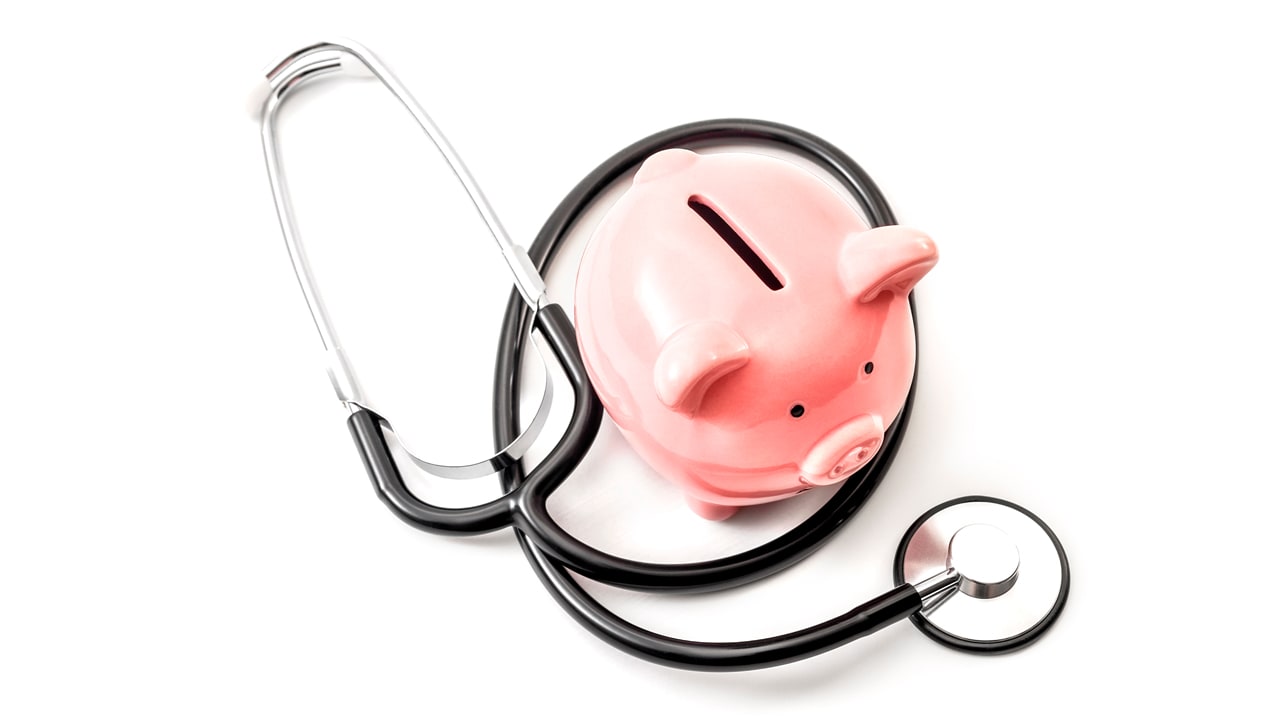 Objectives
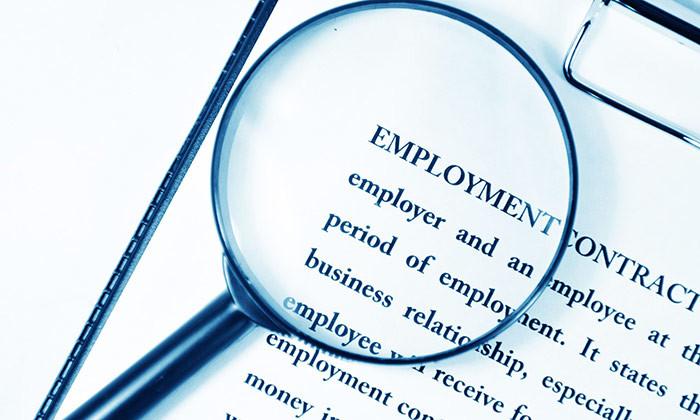 Identify Key Contract provisions
Learn When and What to Negotiate
Recognize Risks and Subjective Language
Understand  Components of Total Compensation
Identify Different Benefits and Compensation Structures
Understand Termination, Term of Agreement, Insurance and Restrictions
Understand importance of hiring a Healthcare Attorney
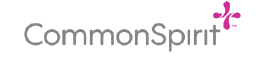 2
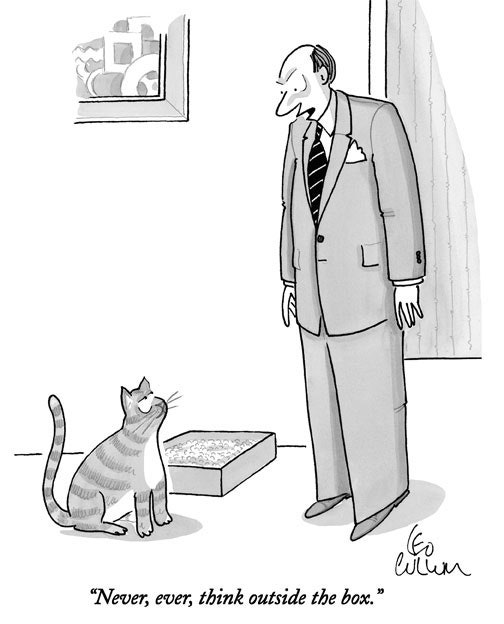 3
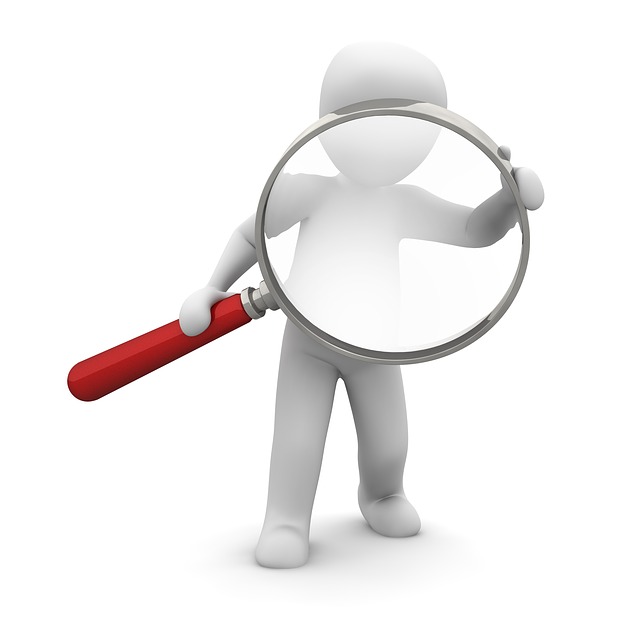 The Job Search – When, How and What?
When: At least 10 months prior to completion of residency or fellowship
How:  Recruiter, career fair, peer contact, referral, online
What:  Requires updated CV and references
4
Personal Considerations
Take time to carefully evaluate professional goals before starting job search
What are your priorities:  Family, spouse, income, lifestyle, work culture?
Keep options open; be patient, wait for what you want
Identify your deal breakers
Things you need to be happy and things that will actively make you unhappy
Be brutally honest with yourself
Make list of objective criteria
Location, location, location – one of the most important considerations
Do not interview where you or your family do not wish to live!
Big city, small city?
5
Professional Considerations
At the end of training, you get to figure out what the life you have been working so hard for actually looks like!!!!
Ask yourself what you really want:
Employed in Group practice
Independent Contractor with existing practice
Hospital based (hospitalist, anesthesia, pathology, radiology)
Open own practice (with or without recruitment/salary guarantee)
Employed by Hospital (in states permitted)
Locum Tenens
Academic Medical Center 
Research/Teaching 
Government employment (VA, Public Health, Indian Health Service, DOD, Military)
Corporate practice (Walgreens, Amazon, Pharmaceutical Company)
6
Interviews
Schedule multiple interviews to have options
Site visits: 
Costs paid or reimbursed?
Bring along significant other if considering relocation
Review online information on interview skills
Consider your answers to typical questions
Bring list of questions for interviewer
Consider impact of divulging too much personal information 
Child care, family planning and parenting
Family living in area
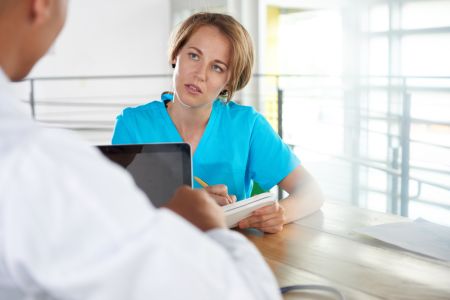 7
Difficult Interview Questions
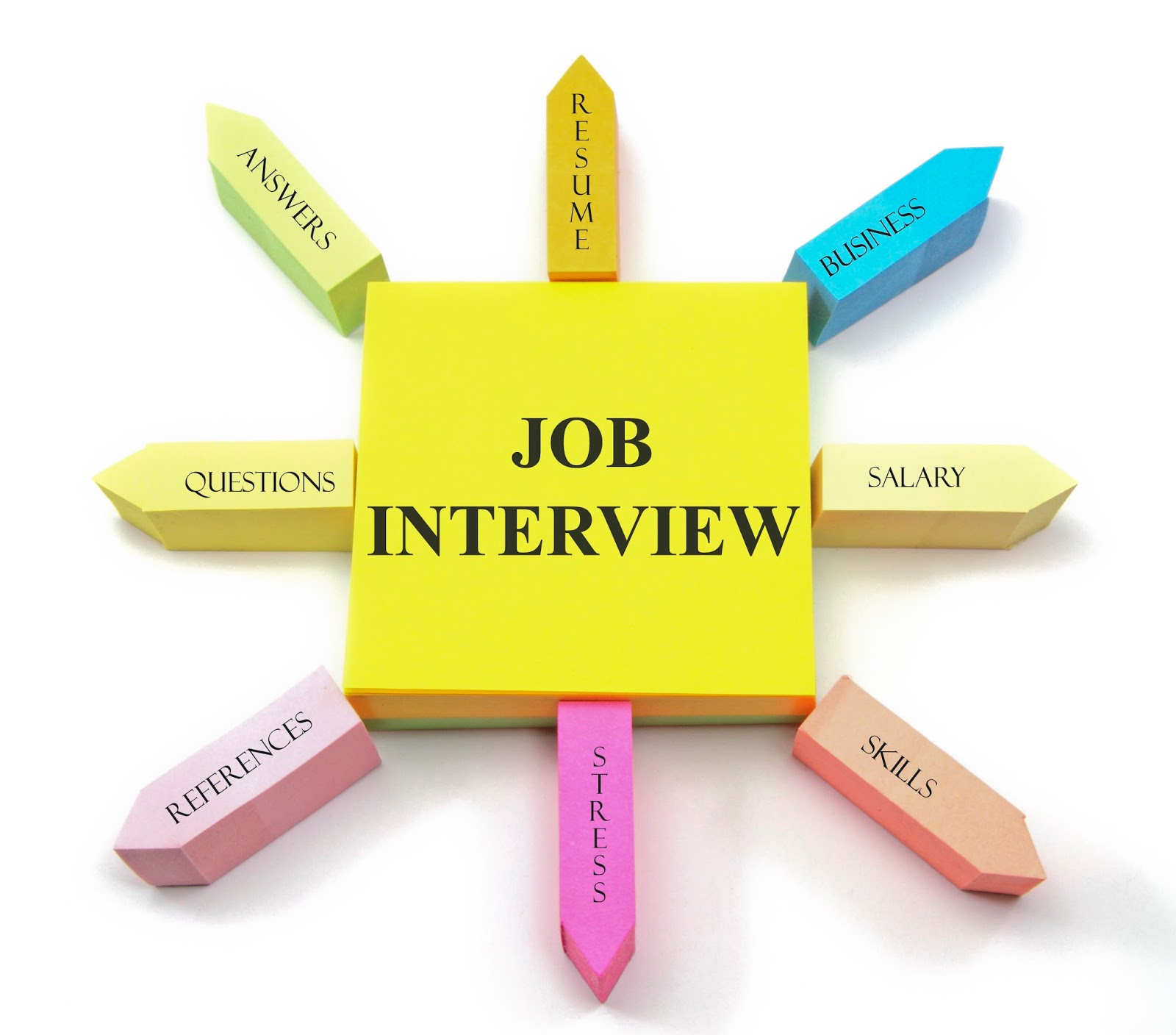 Faced with inappropriate questions you can:
End interview
Answer – going with transparency to gauge employer’s response
Sidestep  
State not comfortable answering and quickly……
Redirect by asking about underlying intent such as scheduling conflicts 

The following questions may appear casual but may be technically unlawful to ask you:
Do you have children? How many? What are their ages?
What are your childcare arrangements?
Are you single, engaged, married or divorced?
Do you have plans to start a family or add to your family?
What does your spouse/significant other do for a living?
8
Interview Discussion Points
Ask for specifics of what is expected in the professional relationship, which includes salary and benefits information plus other points including:

Type of medicine being practiced, where and proposed start date.
Hours expected to work / what constitutes full time employment / schedule flexibility.
Expected availability and on call hours. 
Practice membership status / partnership options.
Administrative duties required.
Which hospital is practice affiliated with?
Does practice have business/strategic plan?
Total value of benefits package.
Term and termination.
Non solicitation/non compete/restrictive covenants.
Compensation amount and structure.
Advertising and marketing of practice.
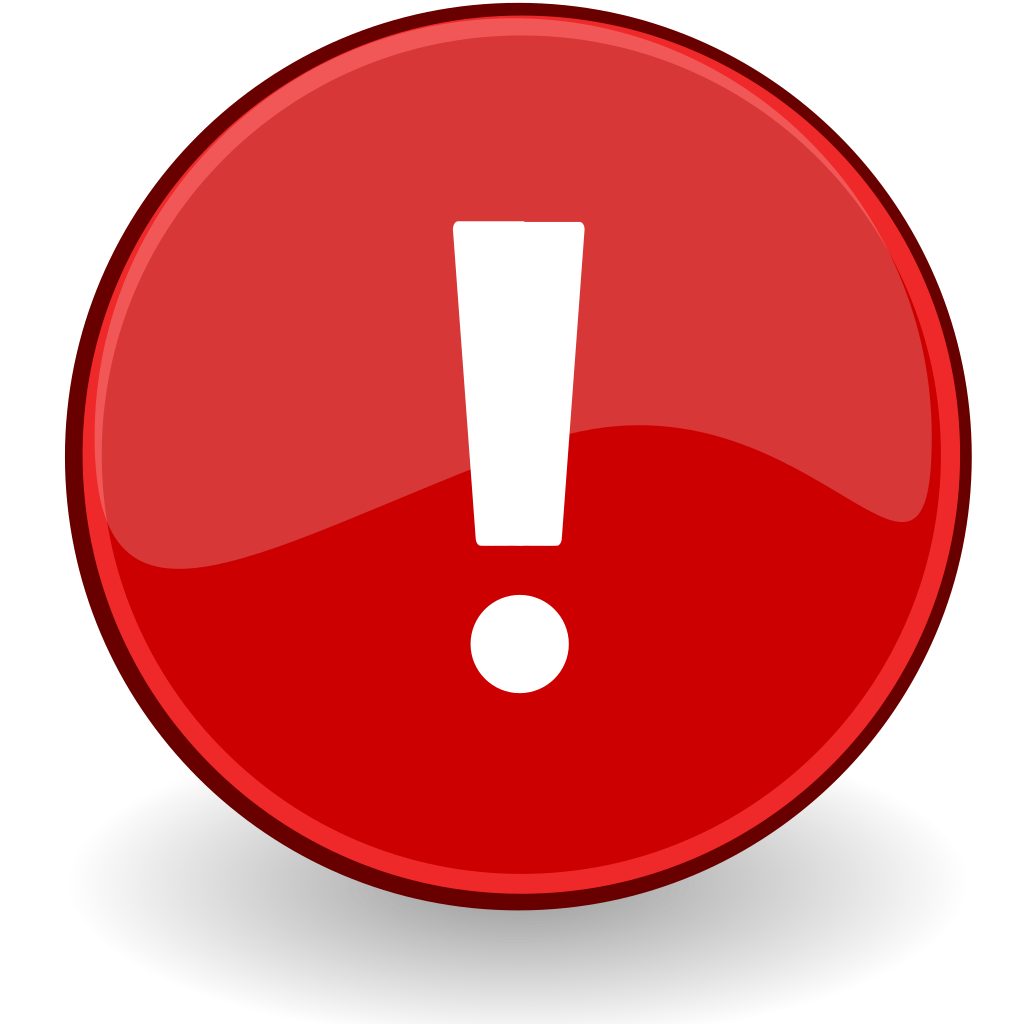 9
Know what you are getting into!
Review contract and negotiate in terms of: 
Must have.
Like to have. 
Ask  a Variety of Questions:
How long in business, expenses, revenue, debt, financial future, payer mix?
Determine practice turnover, percentages of physicians employed v partners. 
How long to make partner. 
Malpractice claims, pending litigation, and the reputation of the partners. 
Read every word of the agreement – if it is not in the contract it does not exist.
Accept no ambiguity in the agreement.  
Do not be pressured into signing  agreement before you understand and agree with all the terms and conditions –  you are bound by the contact whether you understand it or not.
Specialties in demand or less desirable location = more negotiating power.
Hiring a healthcare attorney to review a contract is an added cost  HOWEVER, the consequences of signing a long-term contract you don’t understand can be much more taxing on your career, your finances and your life/family.
Seek advice from an experienced health care attorney in the state in which you plan to work.
Identify and resolve problematic contract provisions before they become an issue.
Remember – Every term in the contract is crucial.
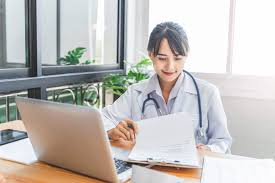 10
The Details of the Contract
Define expectations for work hours and duties:
Services, procedures, administrative duties.
What is FTE?   Number of hours in patient facing capacity.
How are patients assigned/how many expected to be seen each day?
Vacation and paid time off for CME. 
In high demand specialties, amount of vacation important negotiating point.
Know requirements for on call responsibilities:
Additional compensation?  
Watch for subjective terms like “call arranged on fair basis” or “appropriate basis”.  Must be equal!
Maximum hours each month required.
Outside activities:
Allowed to work outside the practice, including such non-patient care activities as research, publishing articles, teaching, consulting, and directorships?
Retain income from outside activities?
Indemnification terms must be reciprocal.
Intellectual property ownership:
Includes social media following.
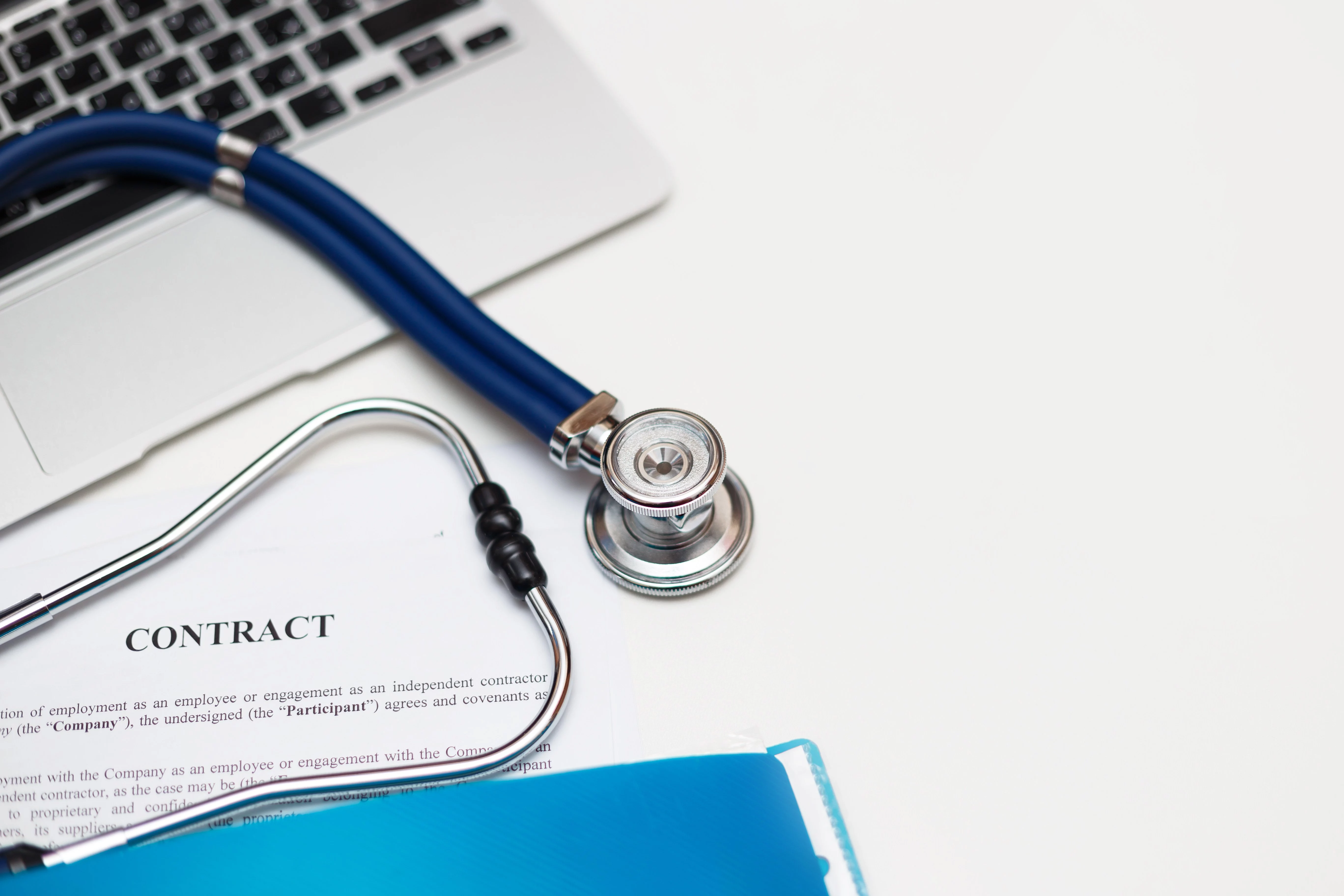 11
Caution:
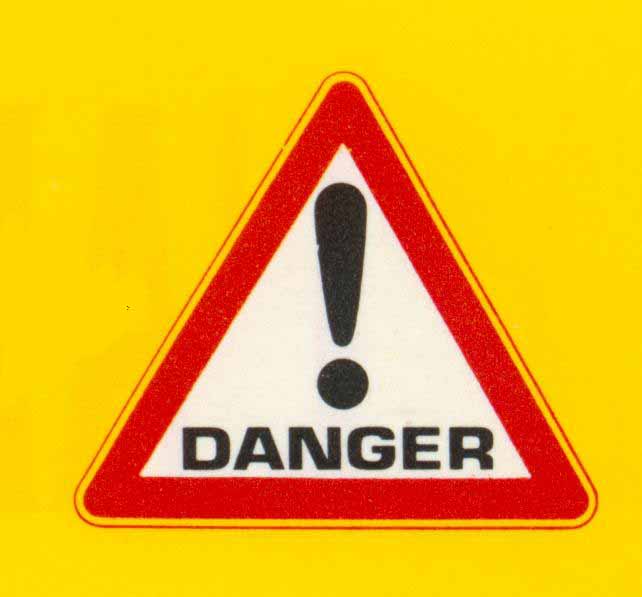 Practice always reserves the right to assign patients to its employed physicians. 
Can have a significant impact on your ability to grow practice if the physicians with longer tenure are given the first opportunity to take on new patients. 
Document in agreement how new patients to the practice are assigned. 
Important provisions:
Employer entitled to expect adherence to various policies and procedures; be sure to specify policies and procedures must be in writing. 
Common to contain fairly one-sided vague statements such as:   that you will “work diligently” and use your “best efforts” in performing your duties.       AVOID THESE TERMS
Review carefully any provision that employer may reserve the right to dictate to you how to perform your duties. 
All statements should be tempered with the expectation of your exercise of independent medical judgment.
12
Can I Negotiate the Contract Terms?
Not everything can be negotiated but it never hurts to ask
In competitive markets there is much less flexibility in contract terms
Generally, larger corporate or large practice group employers are less willing to negotiate
Never sign letter of intent prior to completing negotiations
Agree to all terms before  you receive written offer
Step out of your comfort zone!
There is no “standard” physician contract; all are unique however:
Corporate employers generally have contract template used for physicians which terms may not be negotiable
Be well informed about industry standards
Take time to consider the offer; beware of offer which has very limited response time
Remember your priorities and deal breaker points
Money/Benefits
Work life balance
Career Advancement
More one on one patient time
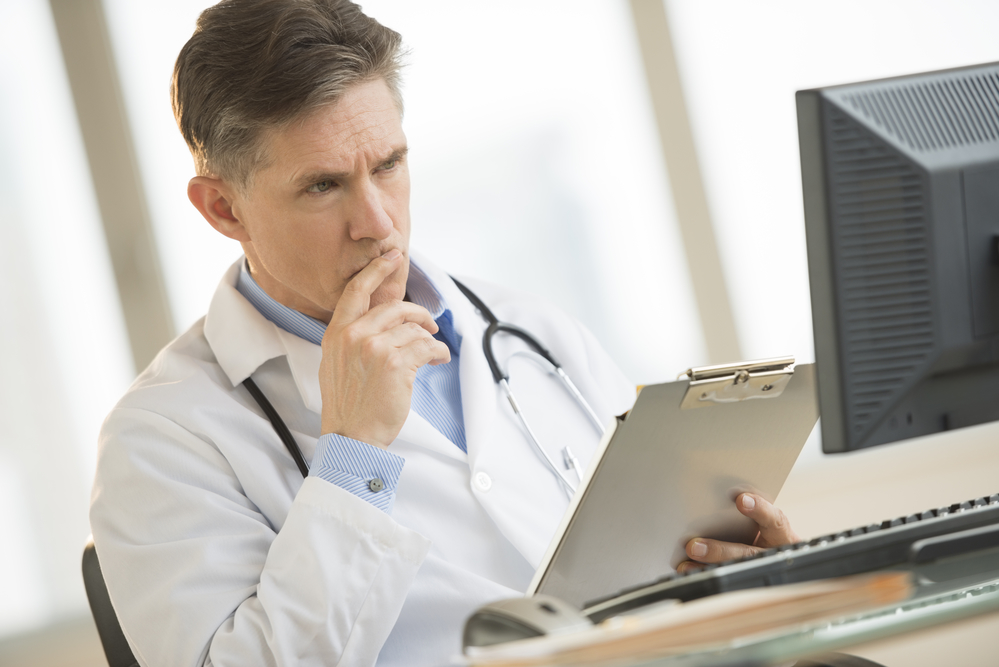 13
What is NOT an offer?
Letter of Agreement – “LOI” is optional step in contracting process. 
Can hinder process of negotiating for better deal.
Binding and non-binding – must state which it is in document.
Binding:
Terms in the LOI must all be included in agreement exactly.
Both parties sign.
Non binding: 
Is general overview of terms.
Potential employer does not have to include the same terms in the agreement.
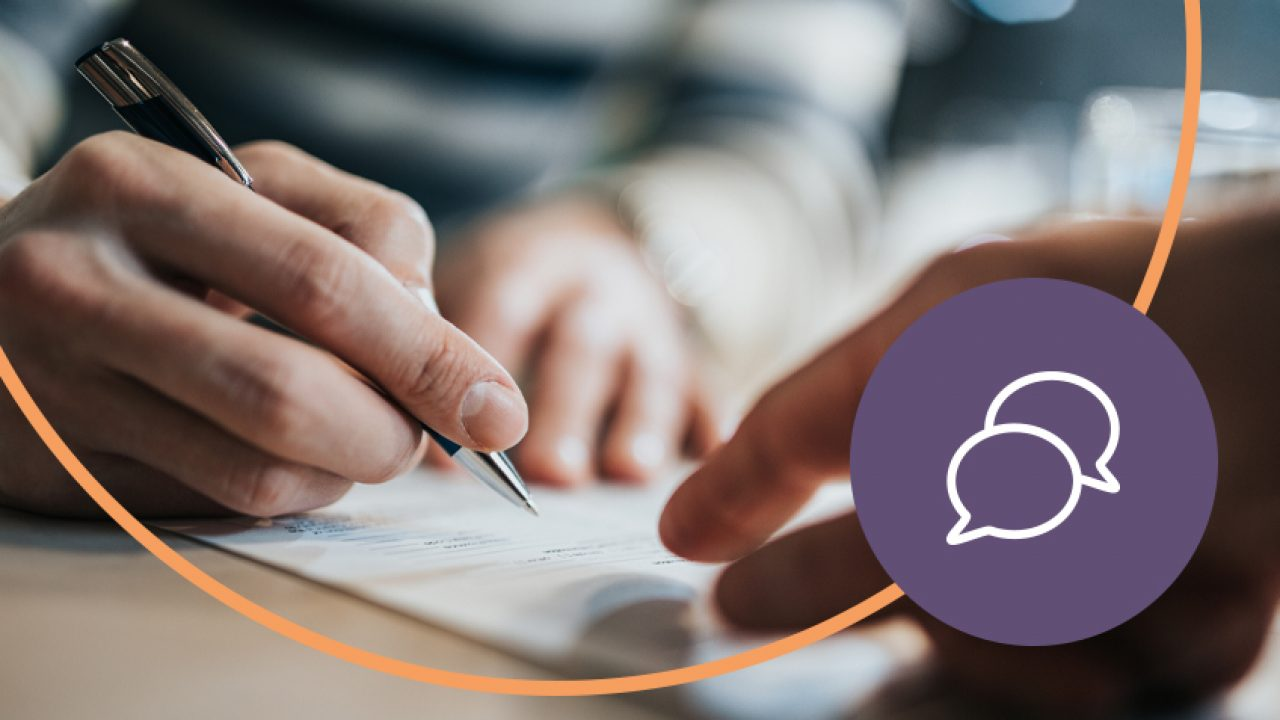 14
The Offer:
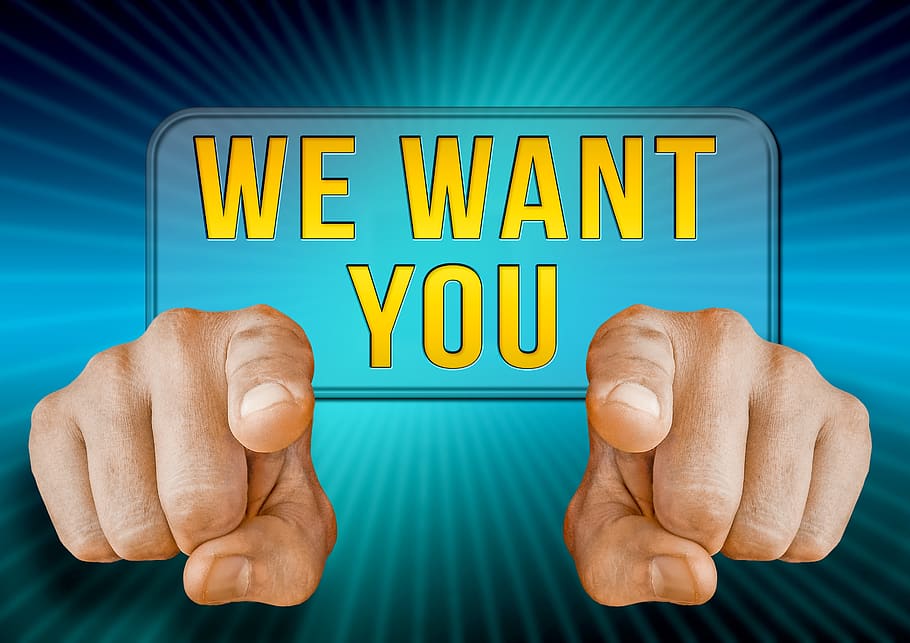 All offers should be in writing.
When you receive the offer, you don't have to sign 
      the agreement immediately. 
Ask for time to review even if you think you will accept. 
If it is important – negotiate!
If not familiar with location explore community on site visit.
Recommend - consult with a healthcare attorney before signing.  The attorney may assist you in negotiating terms of the offer.
15
Compensation MethodologiesWhat is best for you?
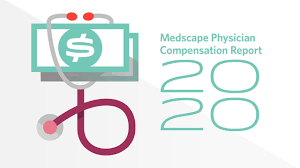 Many different models.
Consists of many factors including; salary, percentage of collections, wRVUs, bonuses, and stipends:

Fixed – set salary  - usually for new physicians.
Variable – based only on physician’s performance, no set base salary.
Combination of base salary plus production, usually when exceed certain wRVUs.
Production bonus based on billings or collections.
Profit share from practice.
Stipend for APC supervision.
Additional bonus compensation (quality metrics) for things other than patient care, such as positive outcomes, scores on patient satisfaction surveys, quality goals or participation in group governance.  
Variety of surveys available to help determine if compensation competitive; evaluate industry norms.  
Understand precise method for calculation of any incentive compensation.
May include repayment obligations.
Always ask questions – beware of vague answers!
16
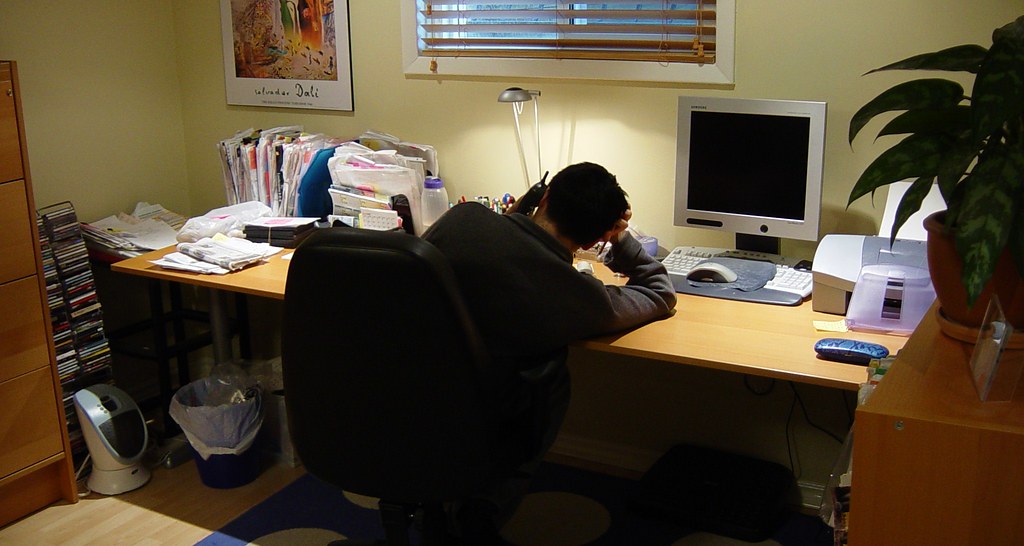 Base Salary
Fixed amount.
Not determined by hours worked or number of patients seen.
Caution: If you are accepting a salaried job and you are expected to work 60 hours a week that could be a problem.
Make sure the compensation package matches your expectation of number of hours that are generally required each week for work.
Always: 
  Negotiate for salary increases annually.
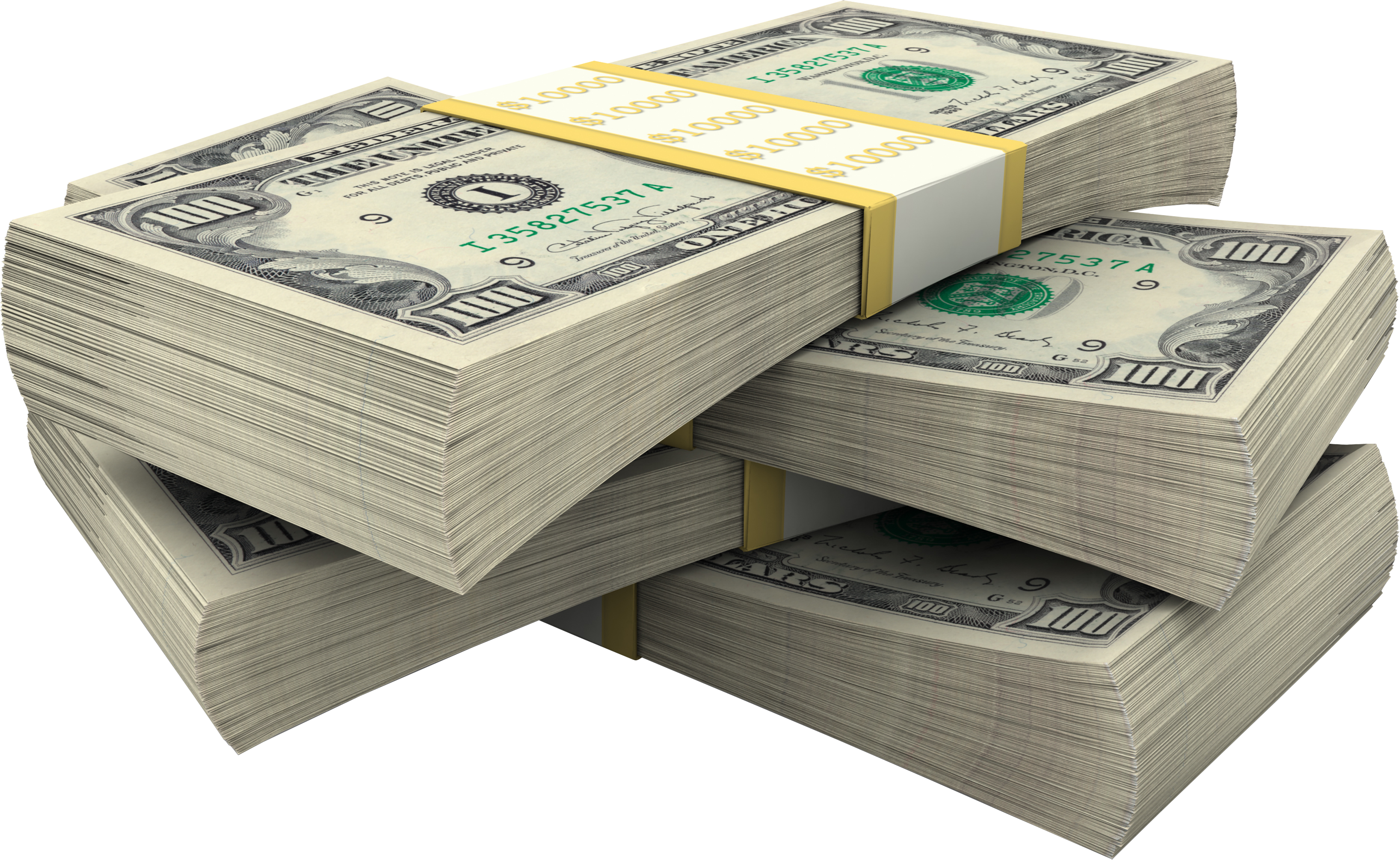 17
Salary Plus
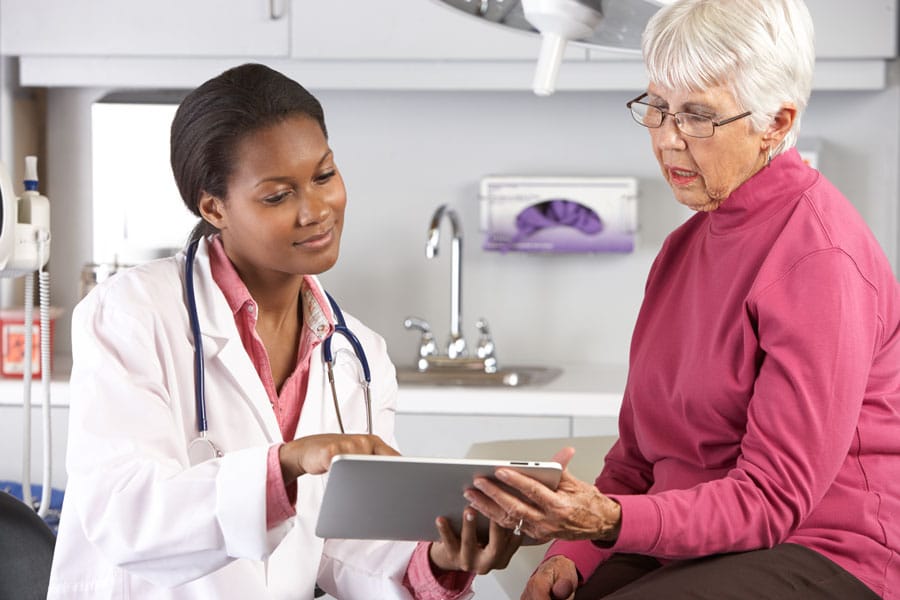 Paid set amount, lower than fixed salary.
Additional compensation for wRVUs in excess of certain threshold or certain net collection amounts.
Understand how net collections is calculated.
Beware:  salary caps, discounts and adjustments. 
Understand what is considered ancillary services - are these included in total?
Caution:  Understand how new patients are assigned - you cannot exceed the threshold if you are not provided patients or are only assigned patients with lower capitation rates.
18
Other Salary Structures
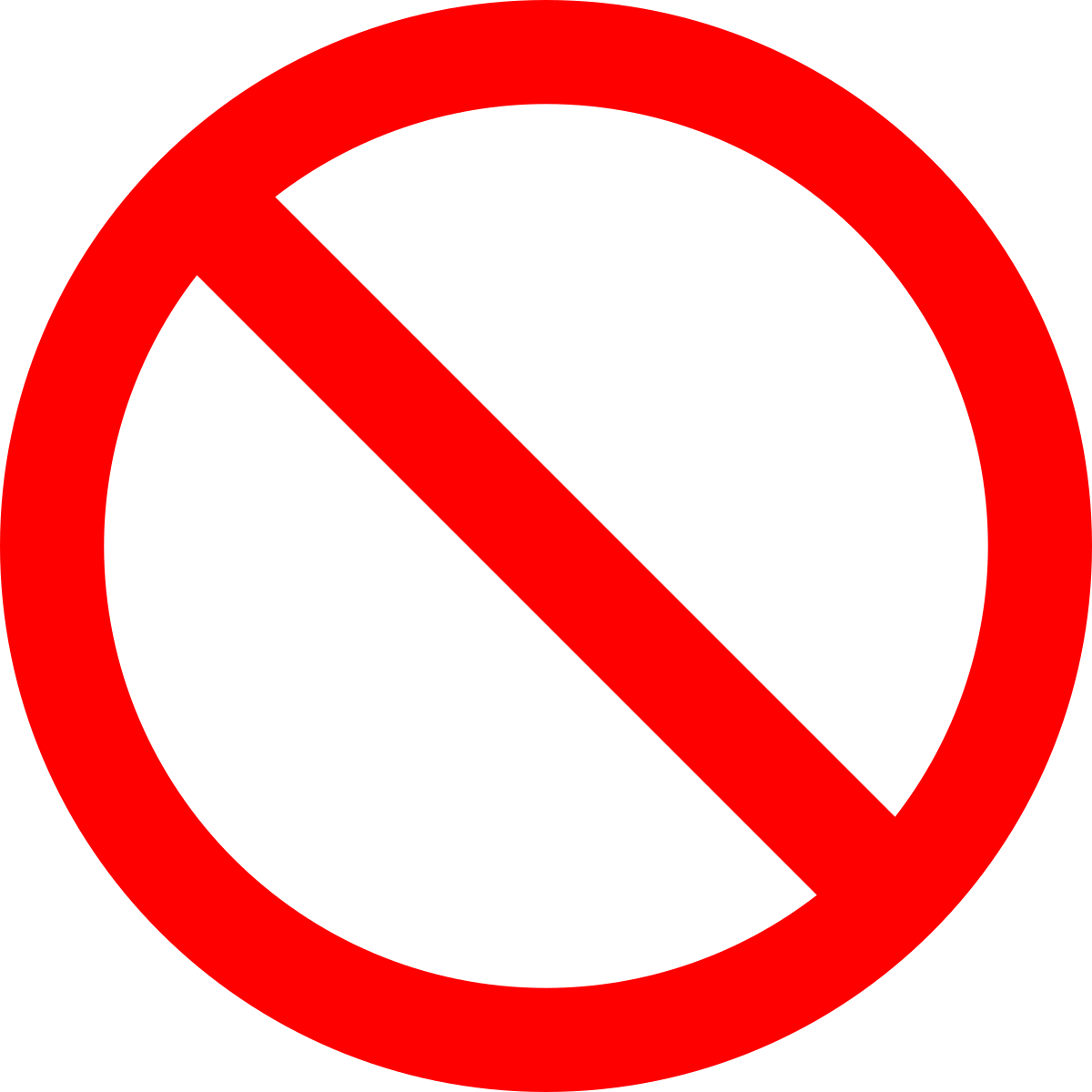 Net Collections
Billing
Production  -  wRVUs only

Not recommended 
for first 1-3 years of practice.
19
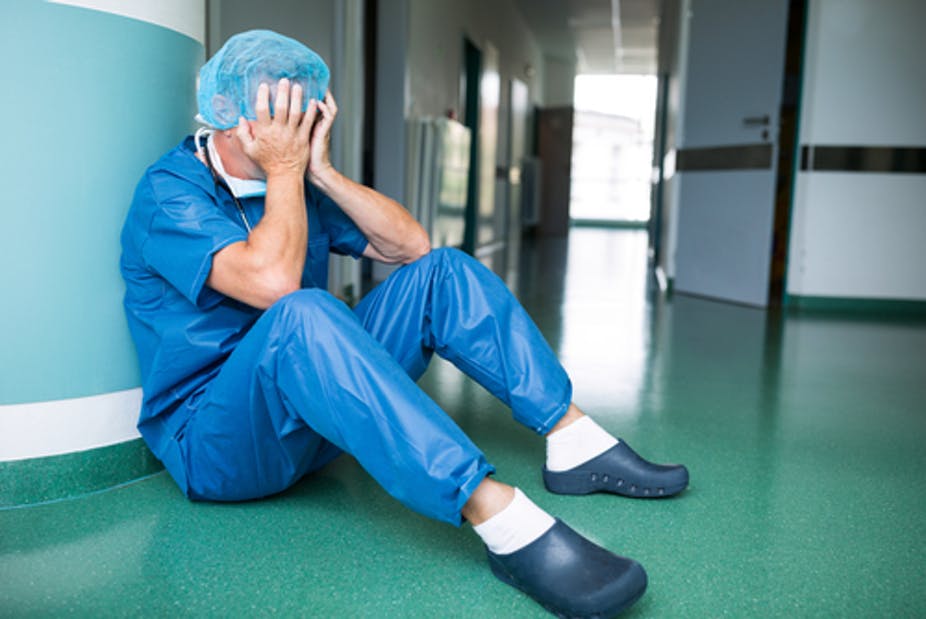 Summary of Salary Considerations
Evaluate Salary offer in context of: 
Expected Hours, including call
Travel
Advancement 
Flexibility 
Culture
Restrictions (restrictive covenants
      and outside work)
20
Annual Bonus Payments
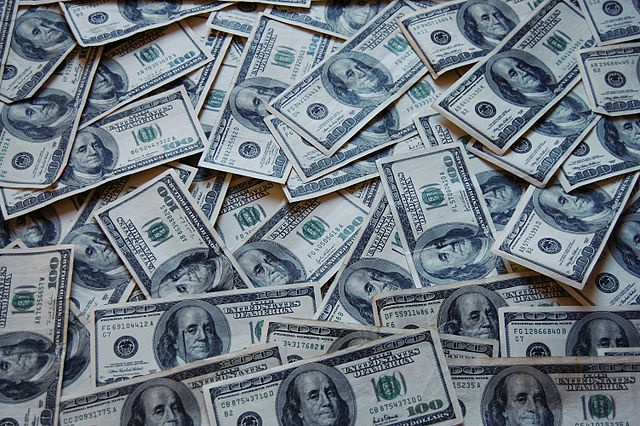 Eligibility language must be objective and measureable.  
Beware vague language:  “Opportunities for bonuses, which shall be provided at the sole discretion of the Members of the Practice, are available twice yearly, and will be evaluated, among other factors deemed pertinent by the Members of the Practice,….” or “will be determined by the practice at its discretion”.
Always negotiate for a bonus at least annually.
Written benchmarks/targets.
Amounts: 
Usually % of salary.
May be based on other factors
21
Benefits
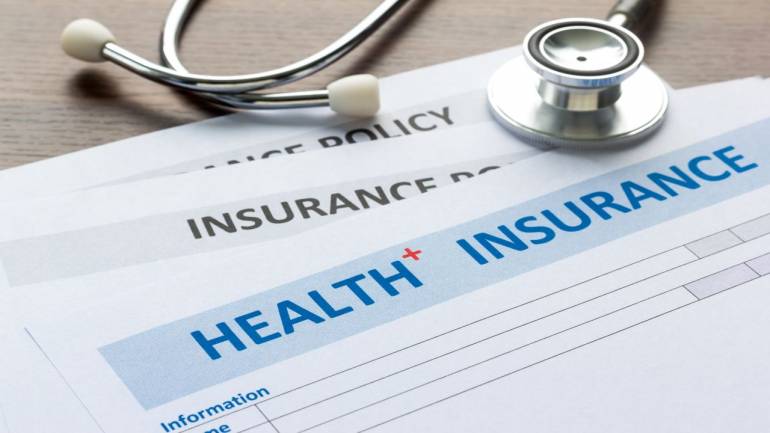 More than just medical insurance.
Beware of vague language such as “we provide all the usual benefits”.
22
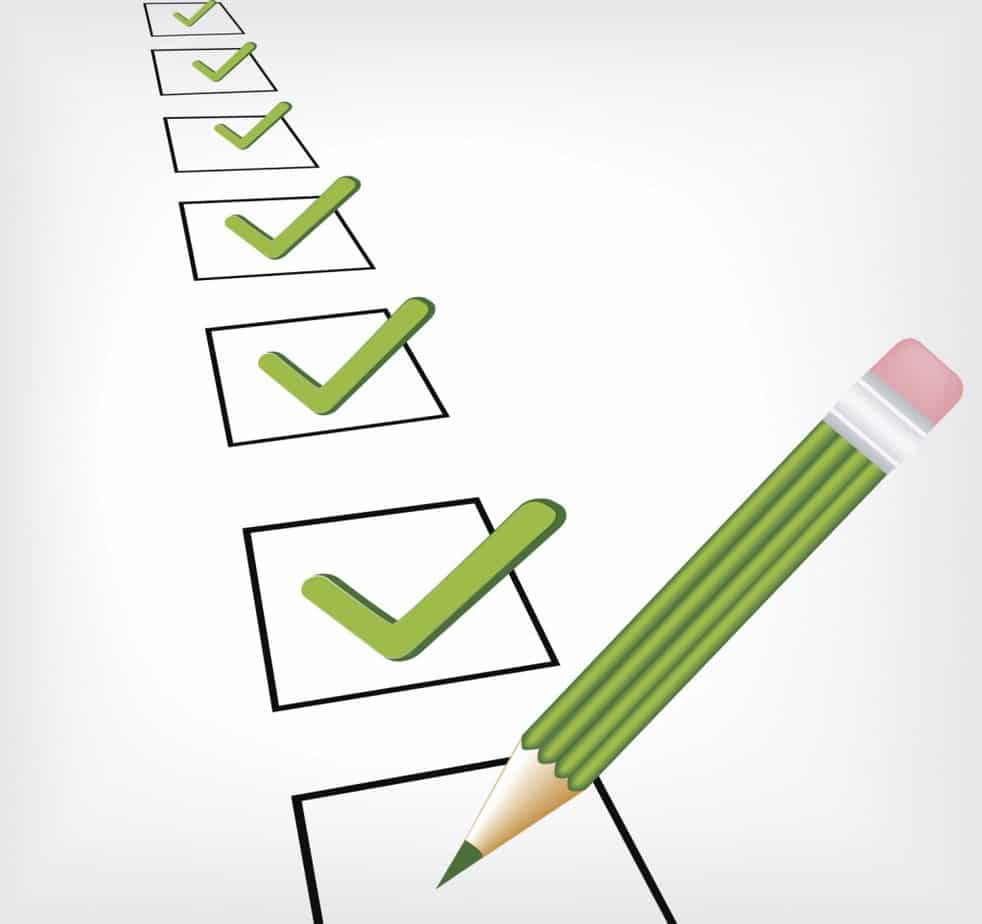 What are Benefits?
Medical Insurance
Dental Insurance
Life Insurance
Vision Insurance
Disability: Long and Short Term
Retirement: Pension and or 401k
Professional Liability Coverage
Vacation 
Paid Sick Leave
Paid Family Coverage options
23